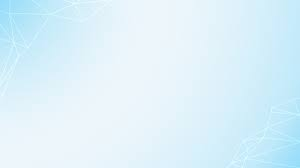 ألعاب عن الجرس
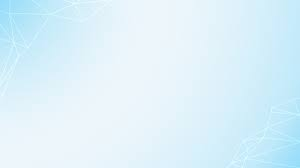 أجد الصورة التي لا تنتهي بنفس الصوت
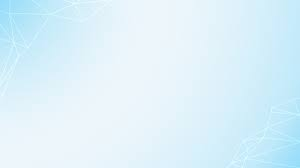 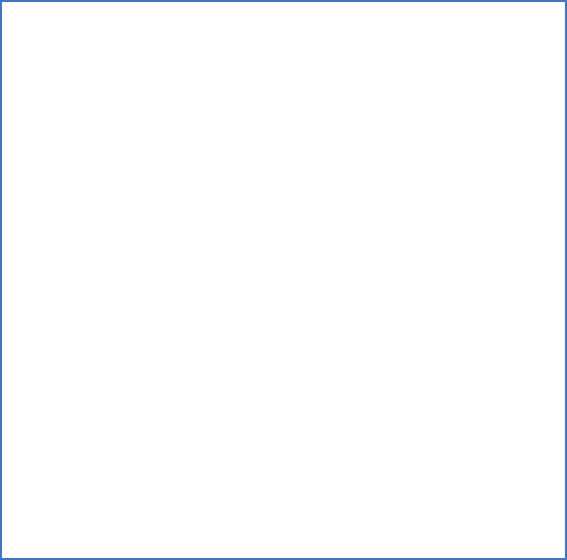 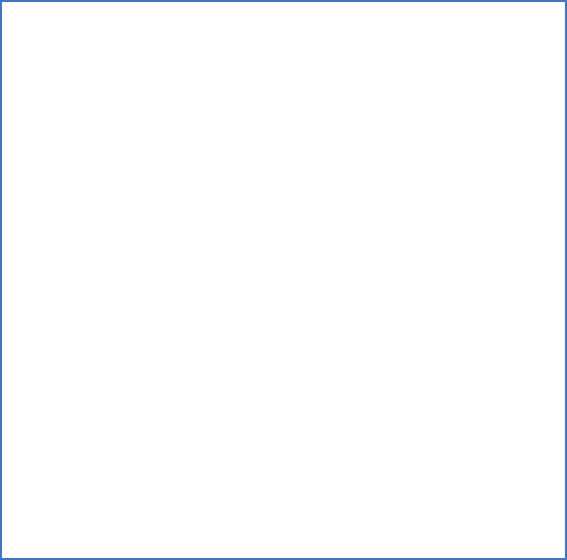 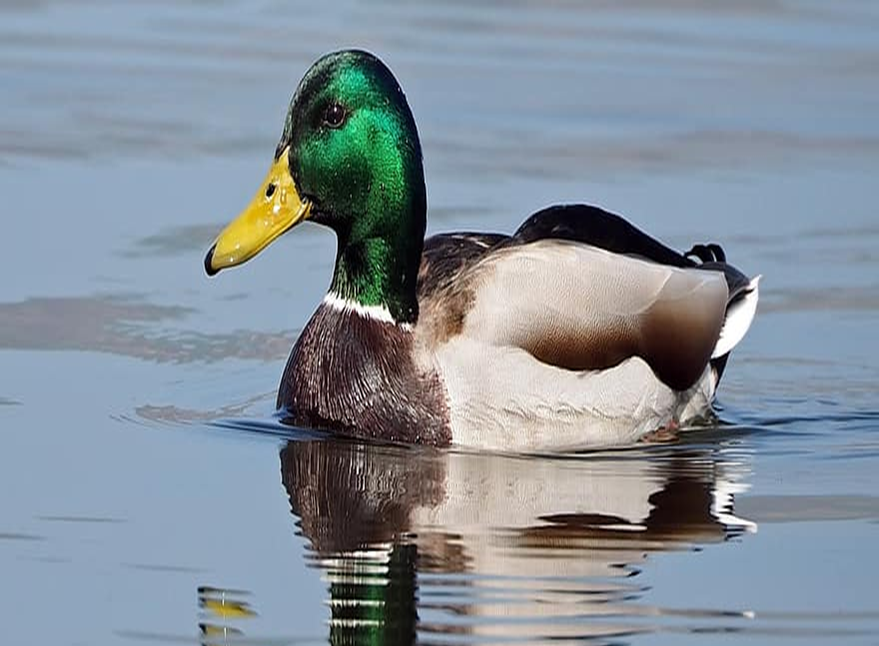 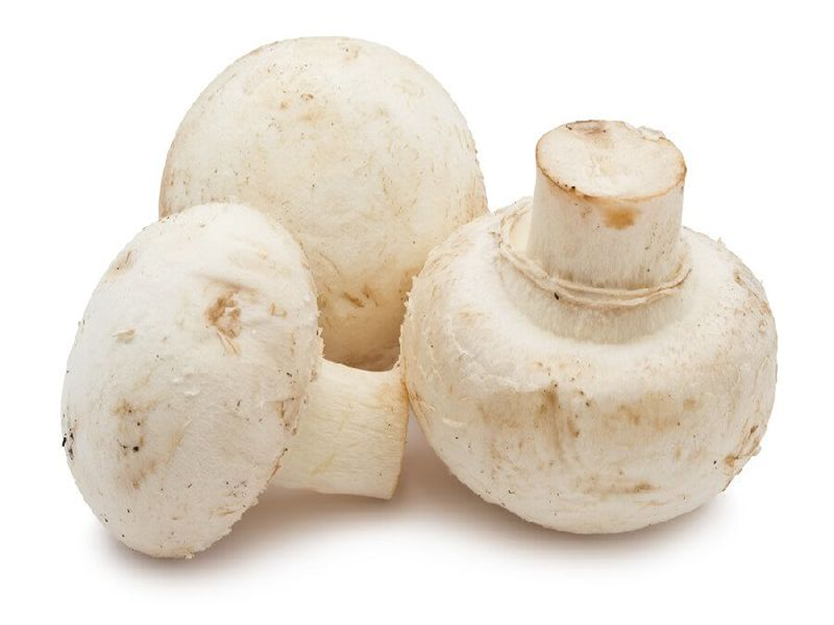 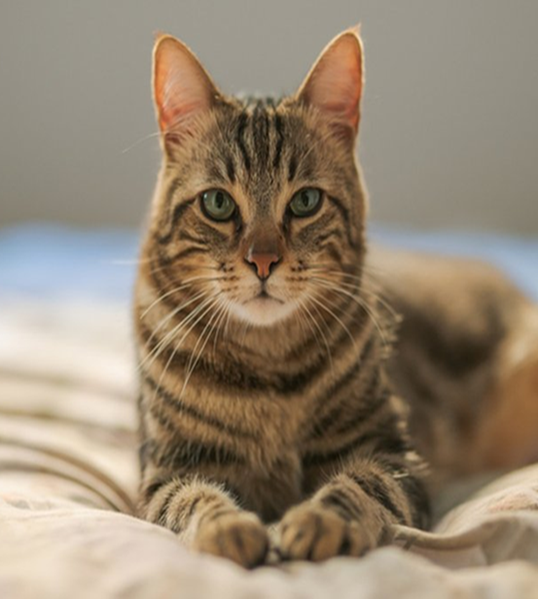 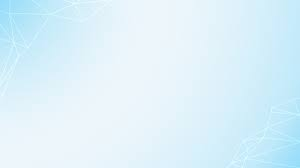 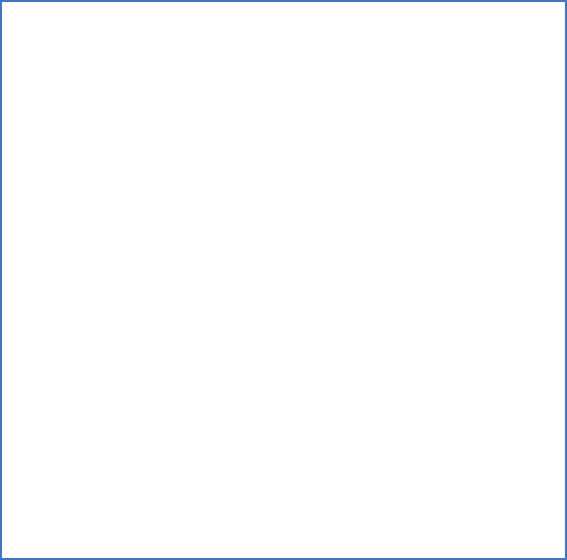 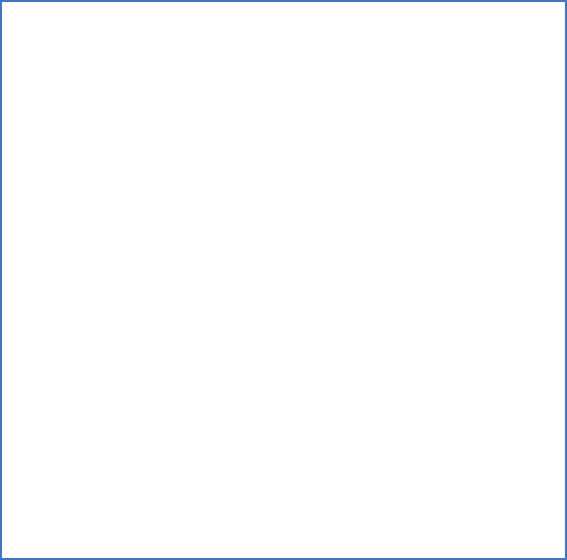 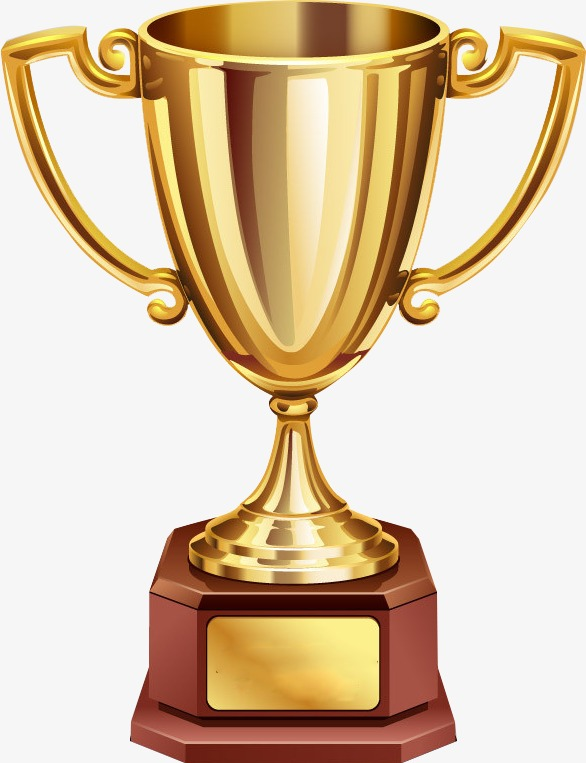 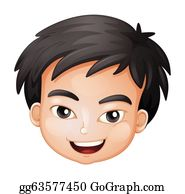 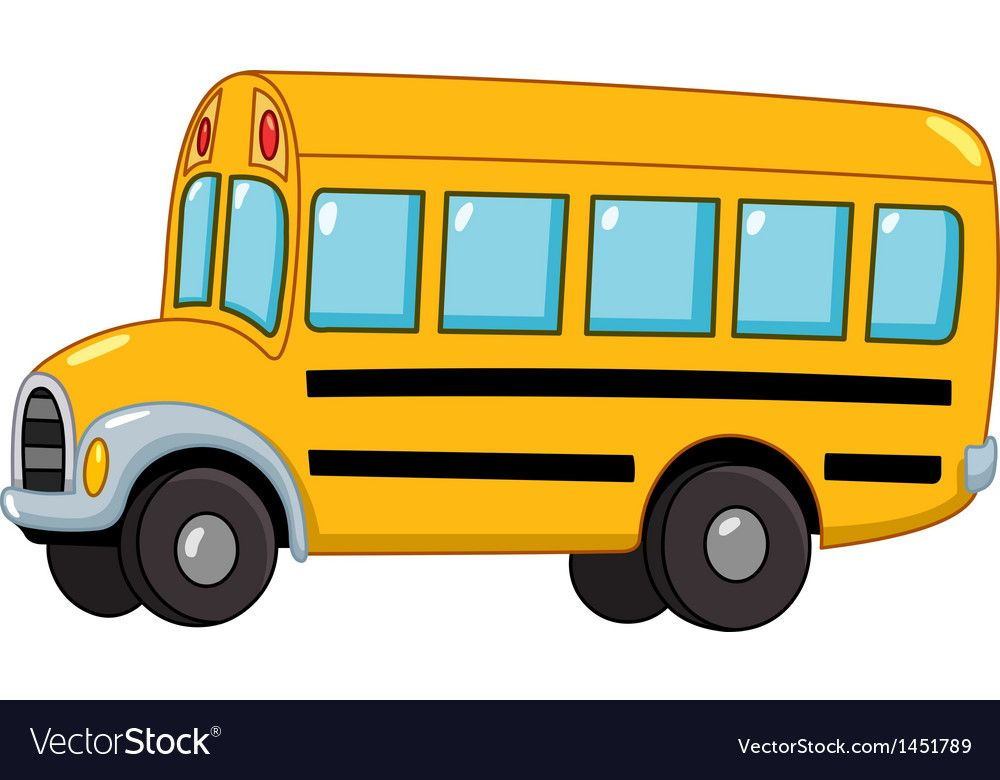 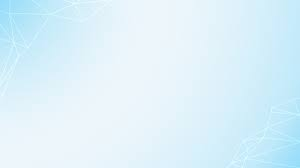 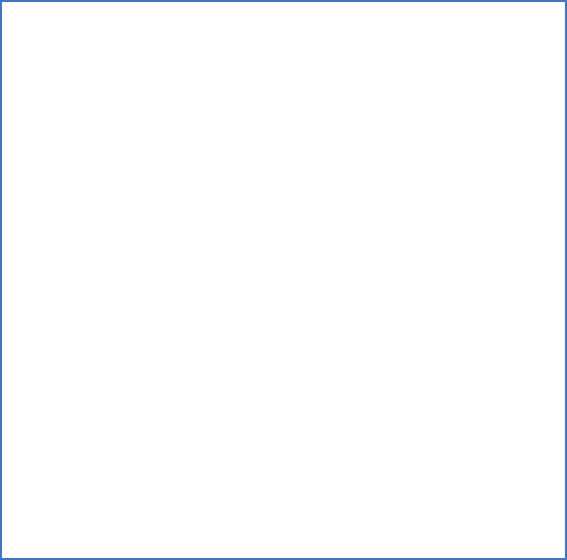 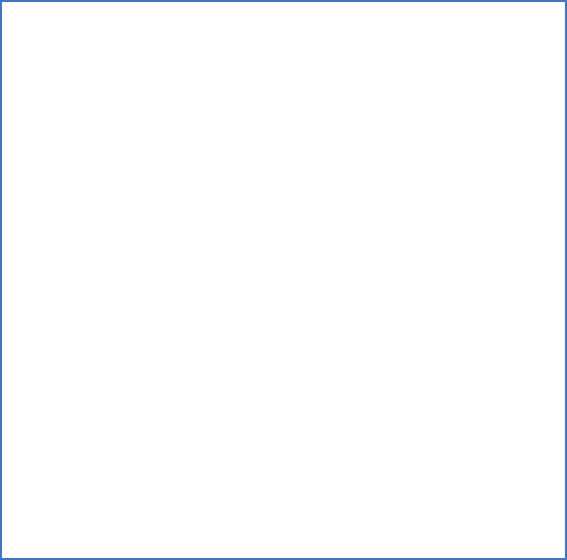 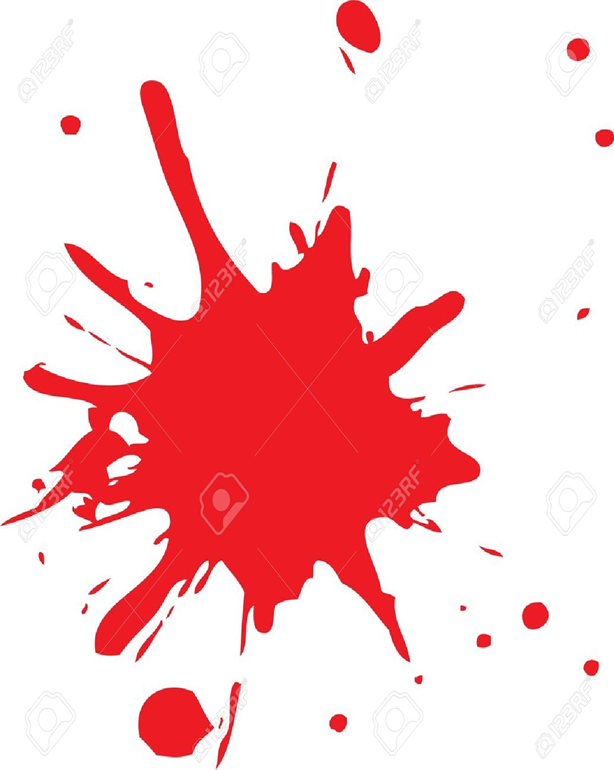 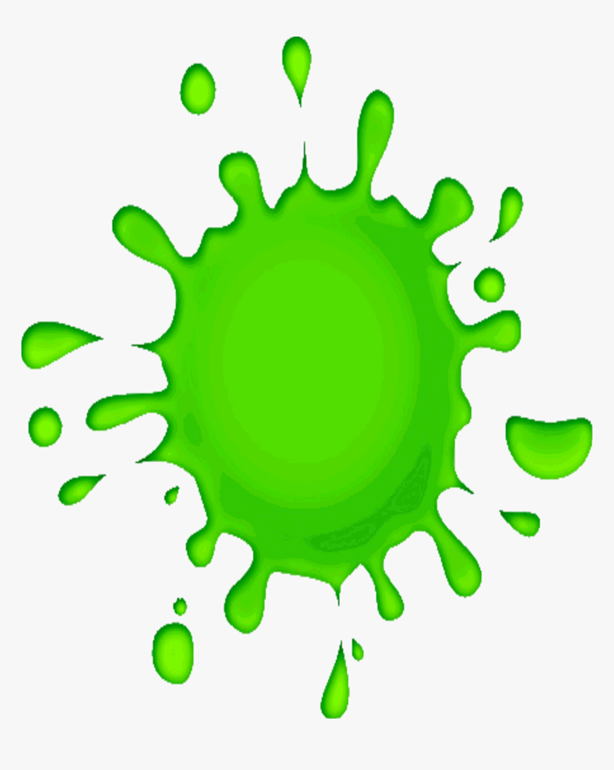 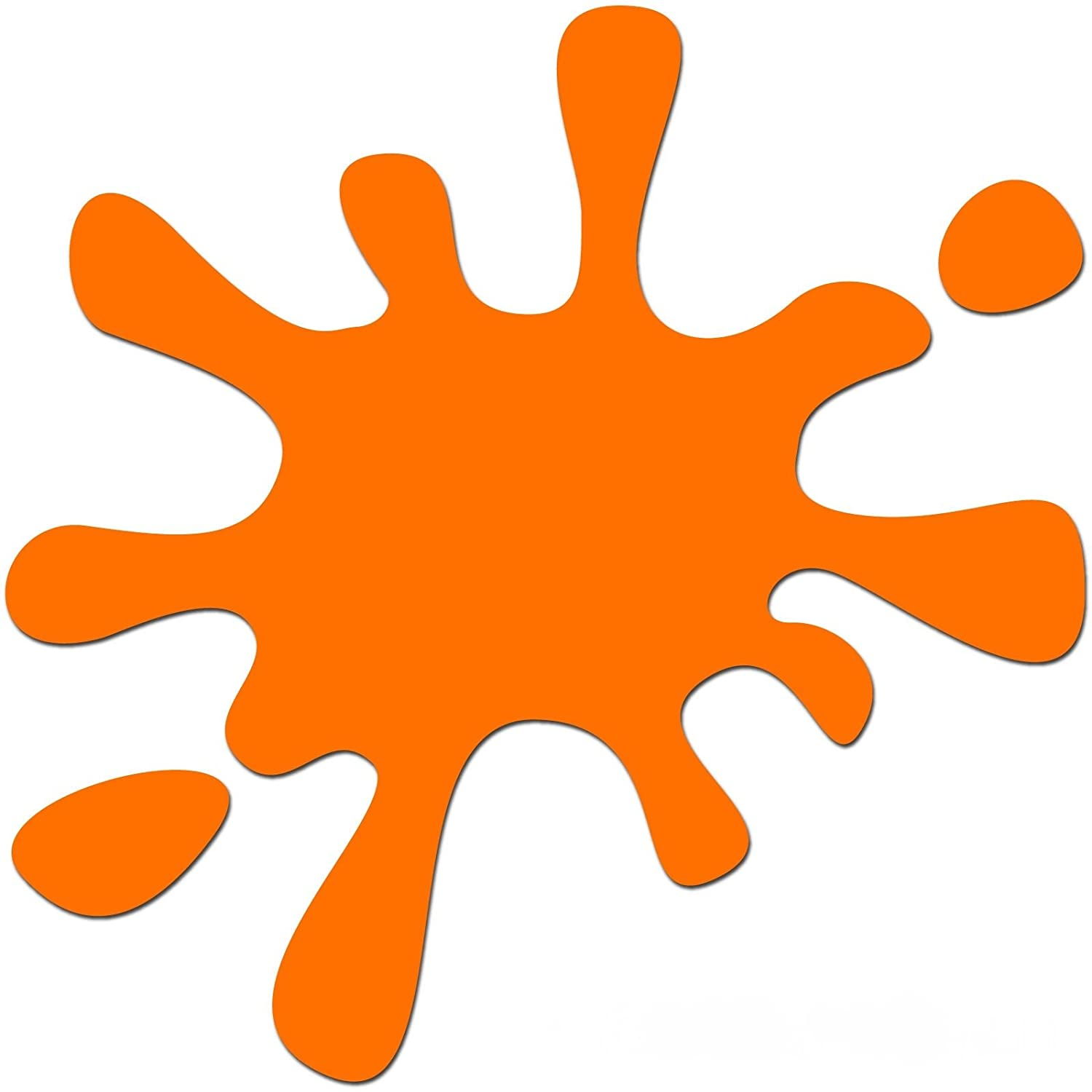 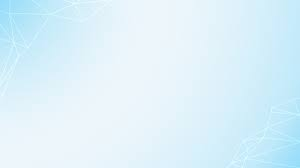 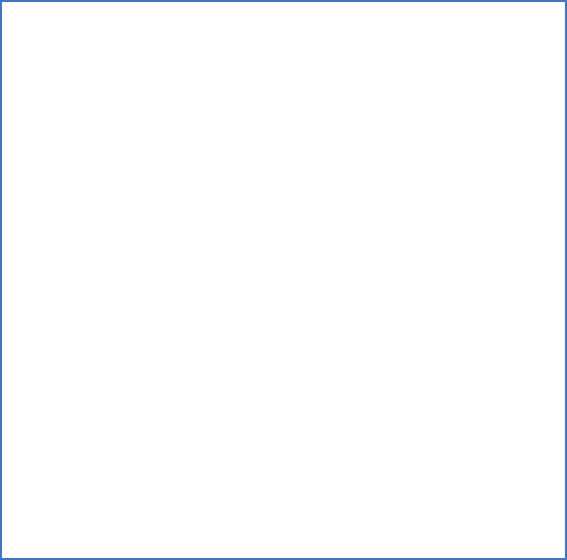 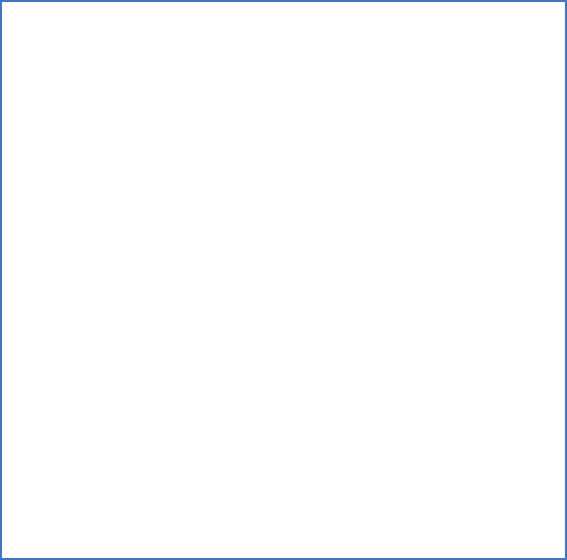 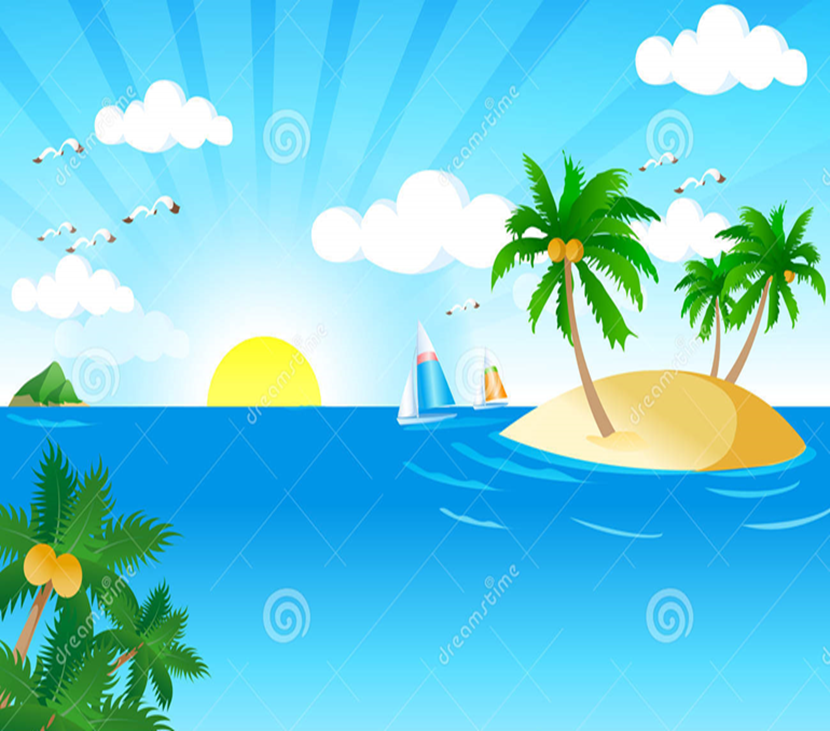 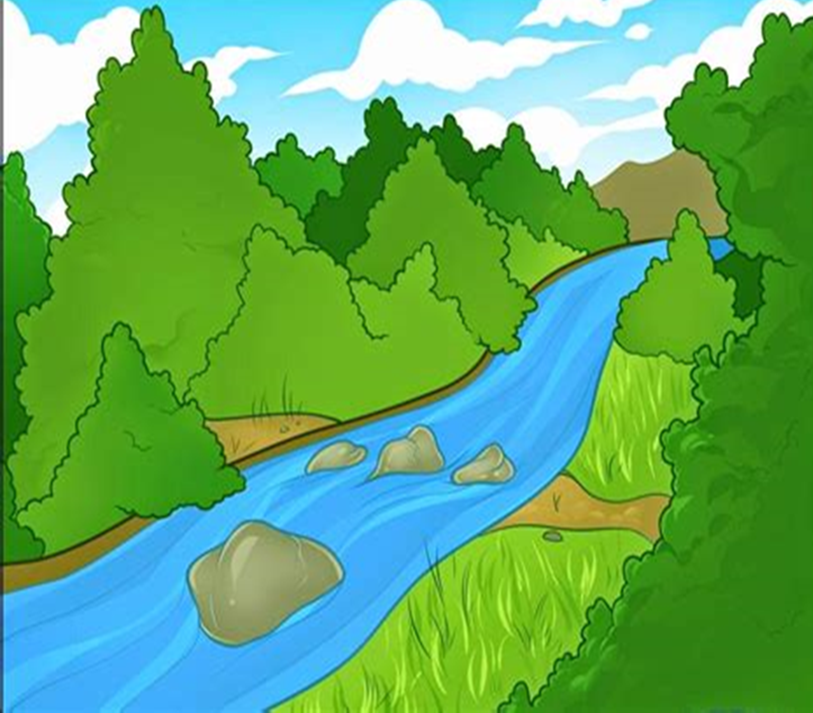 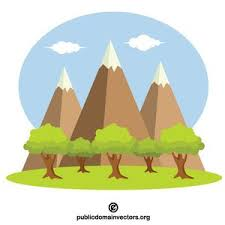 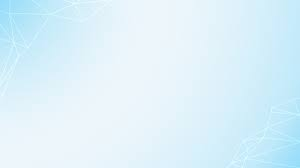 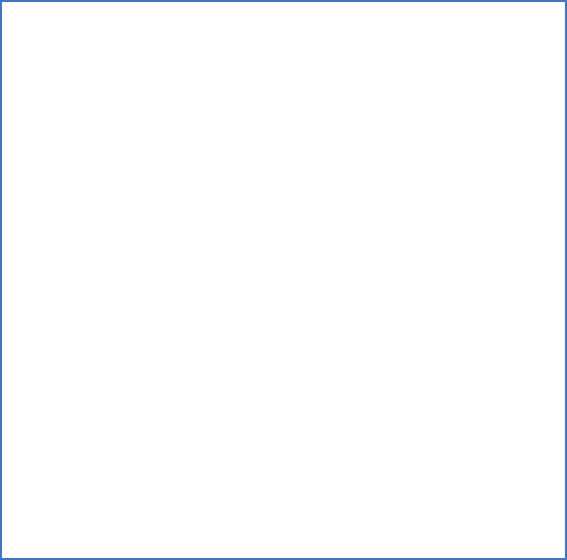 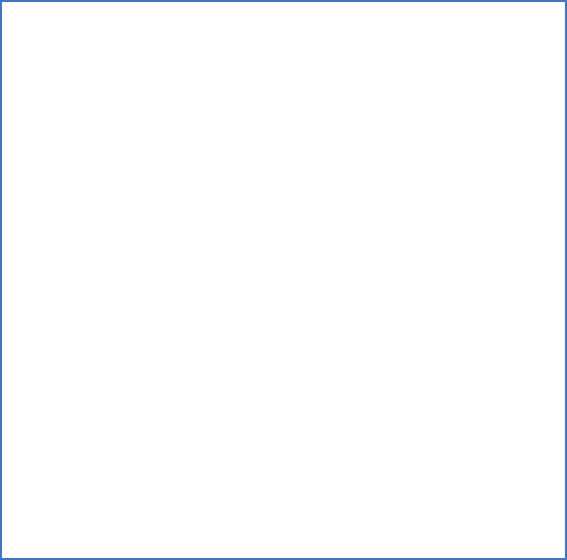 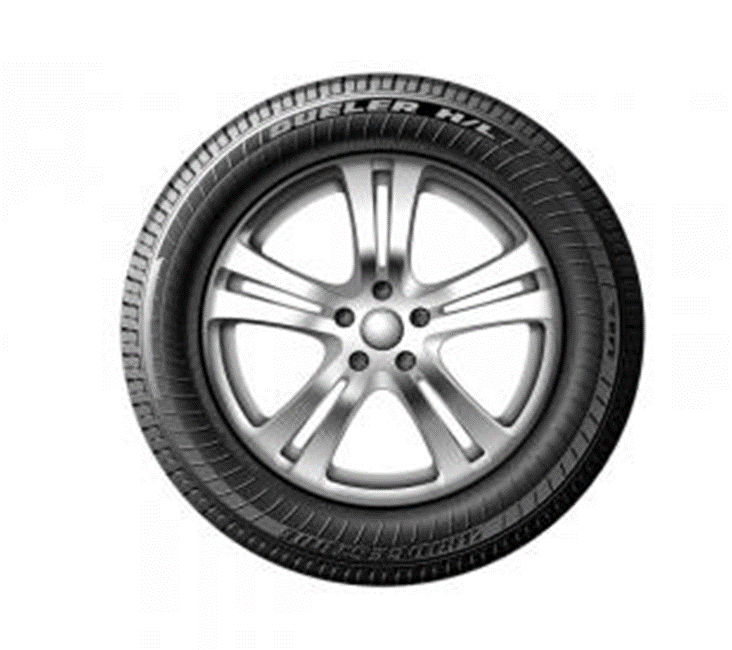 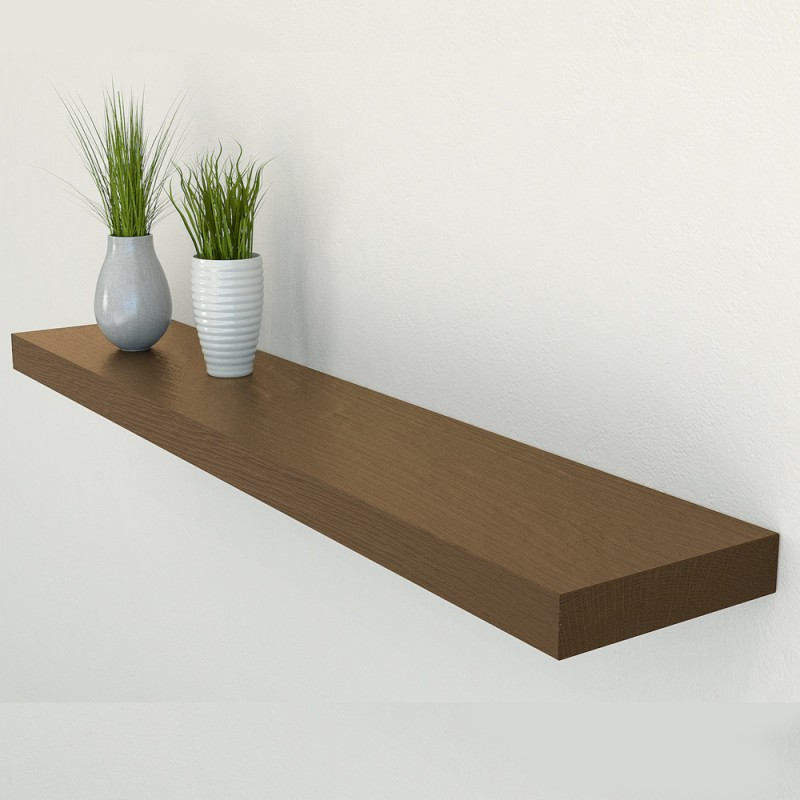 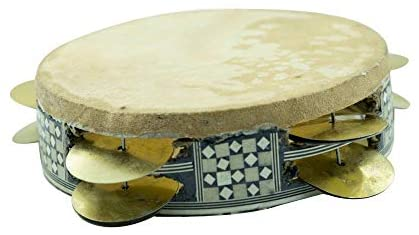 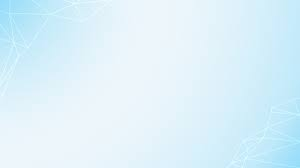 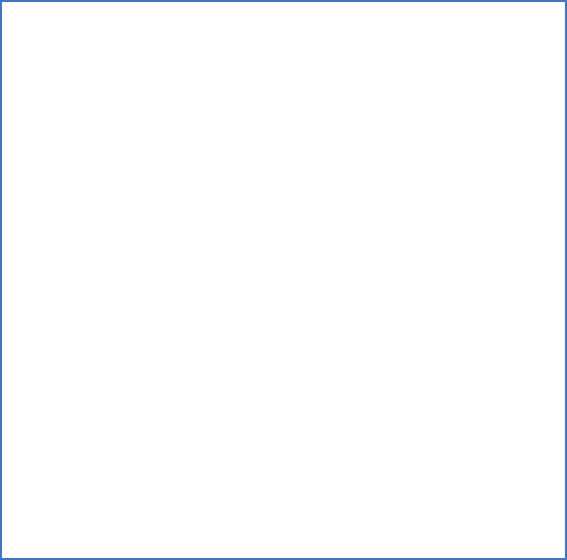 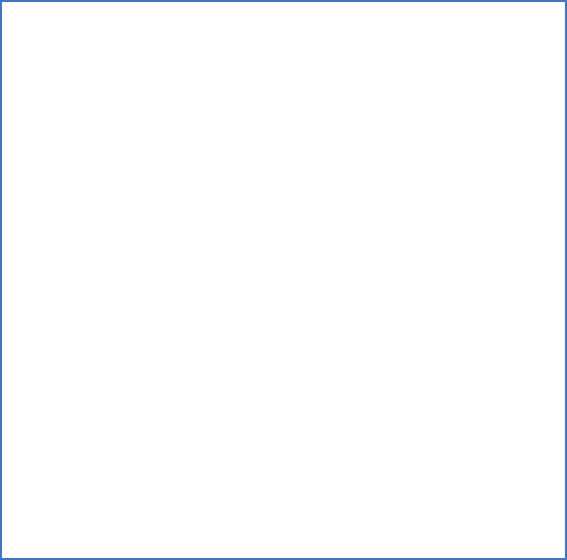 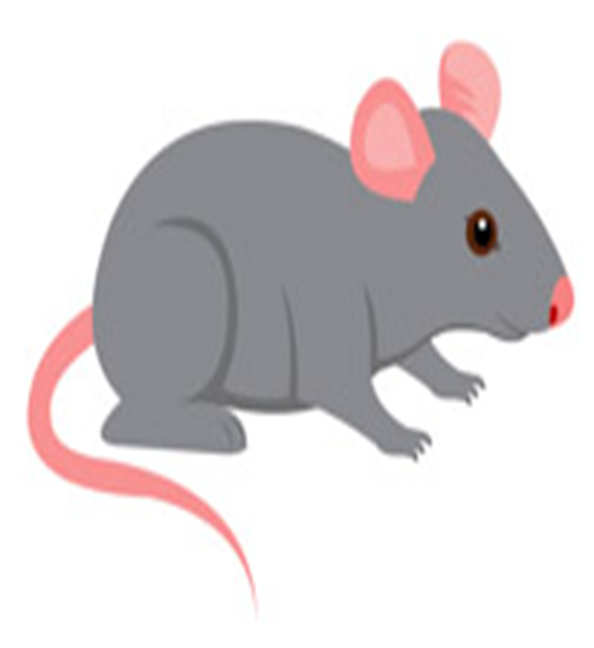 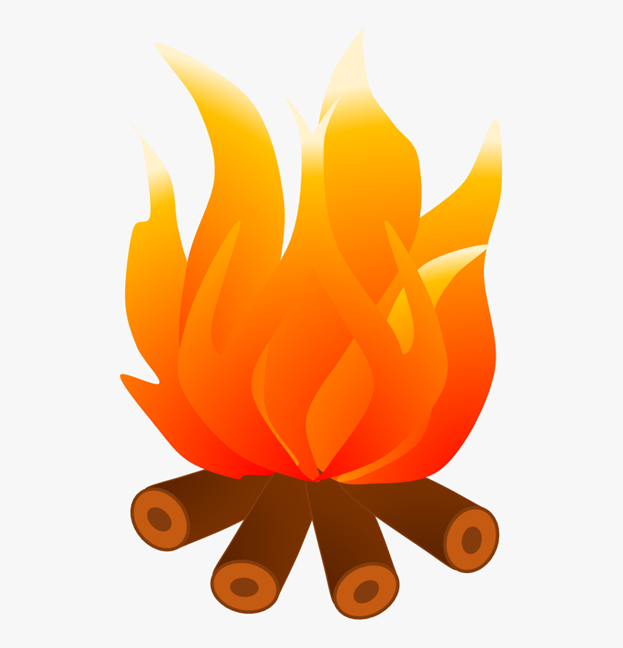 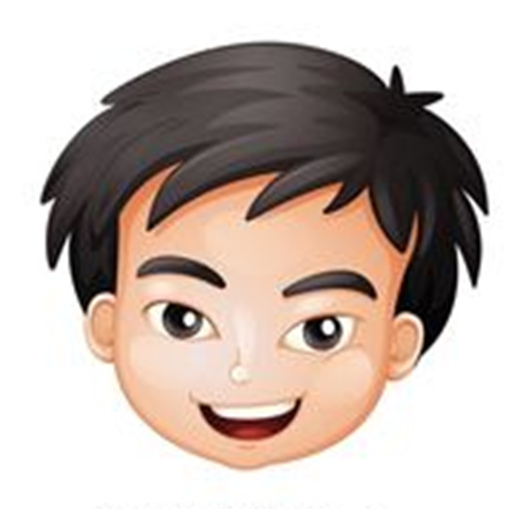 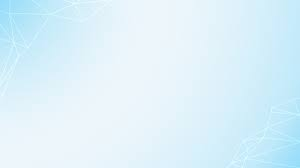 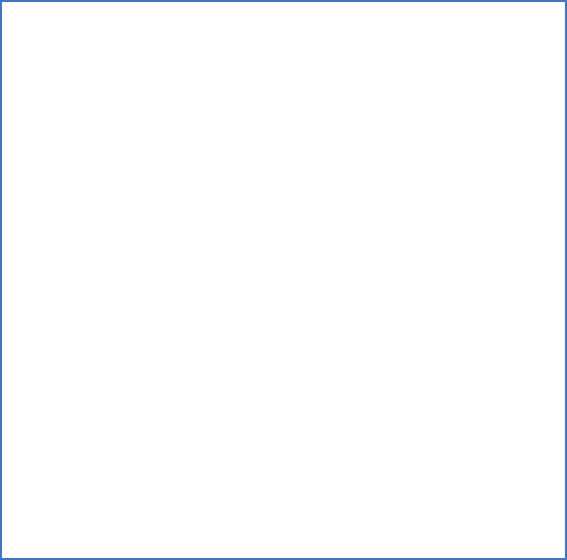 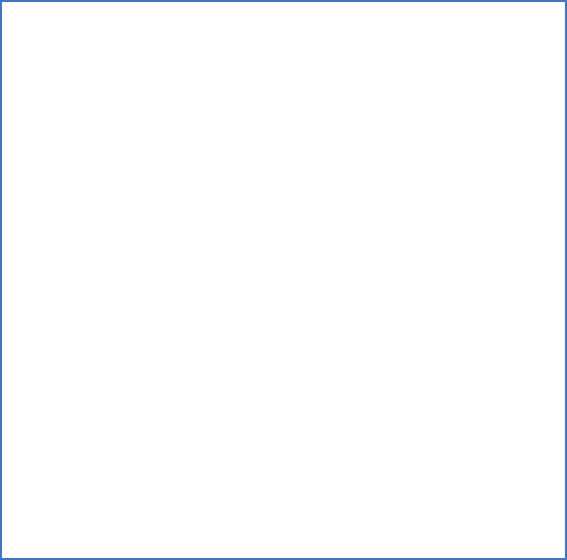 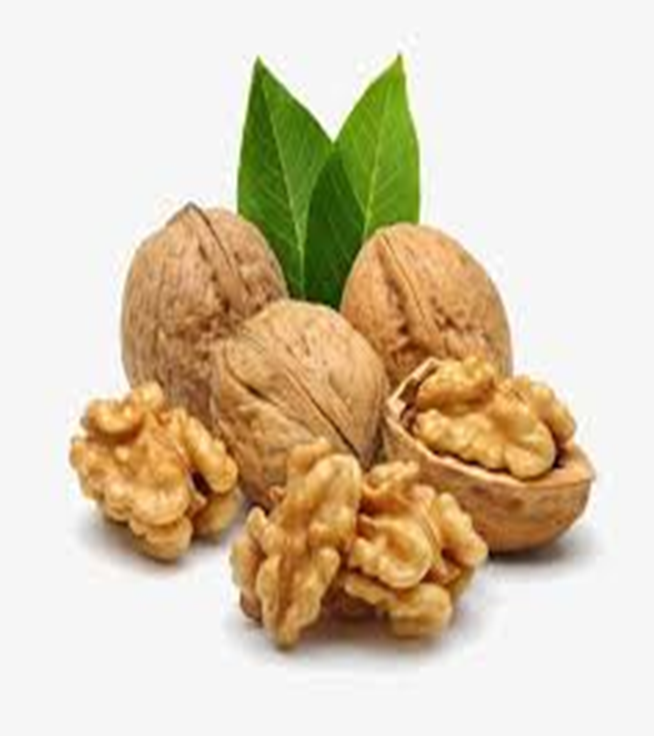 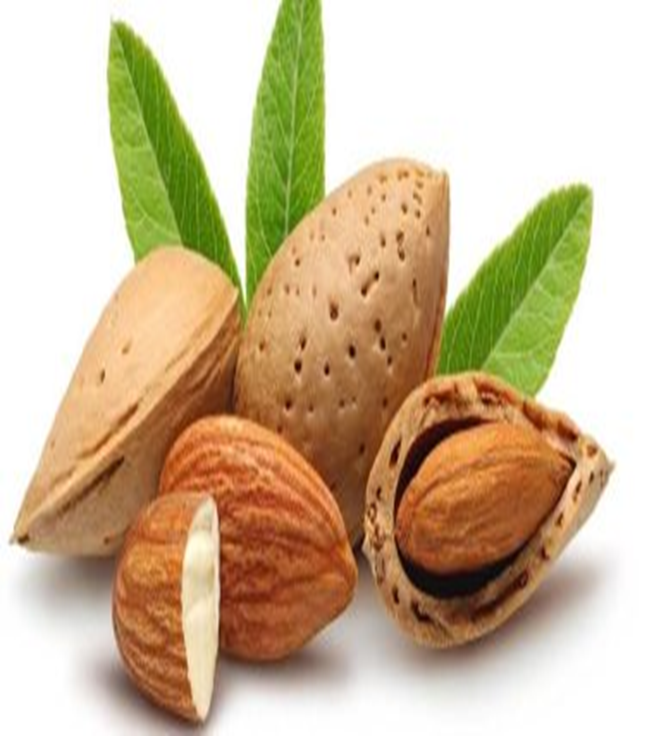 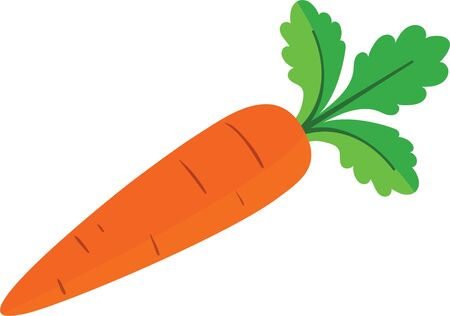 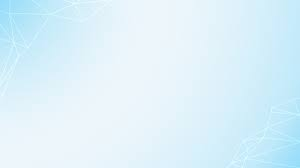 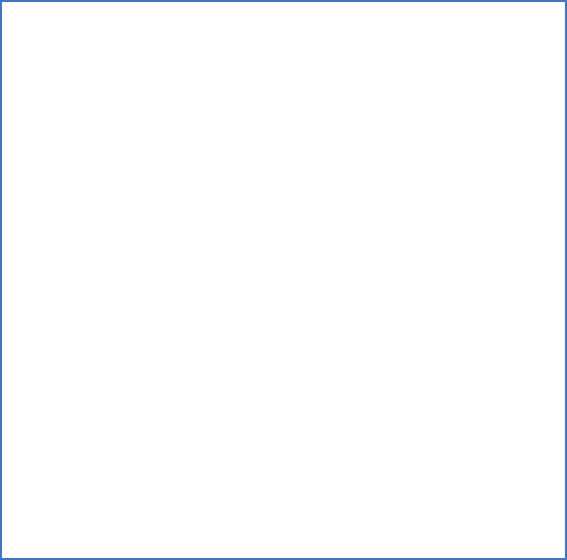 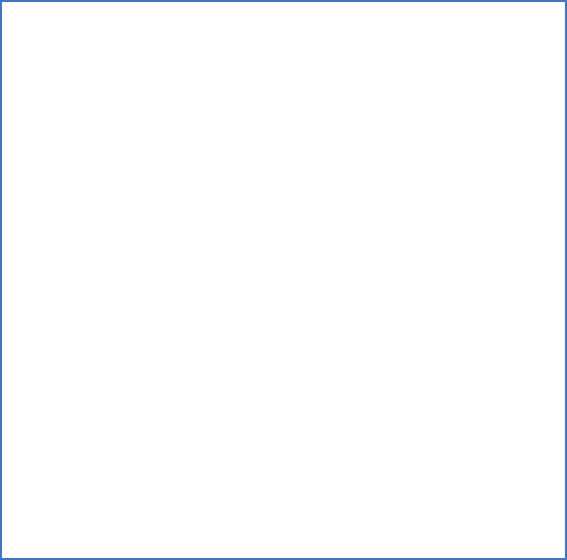 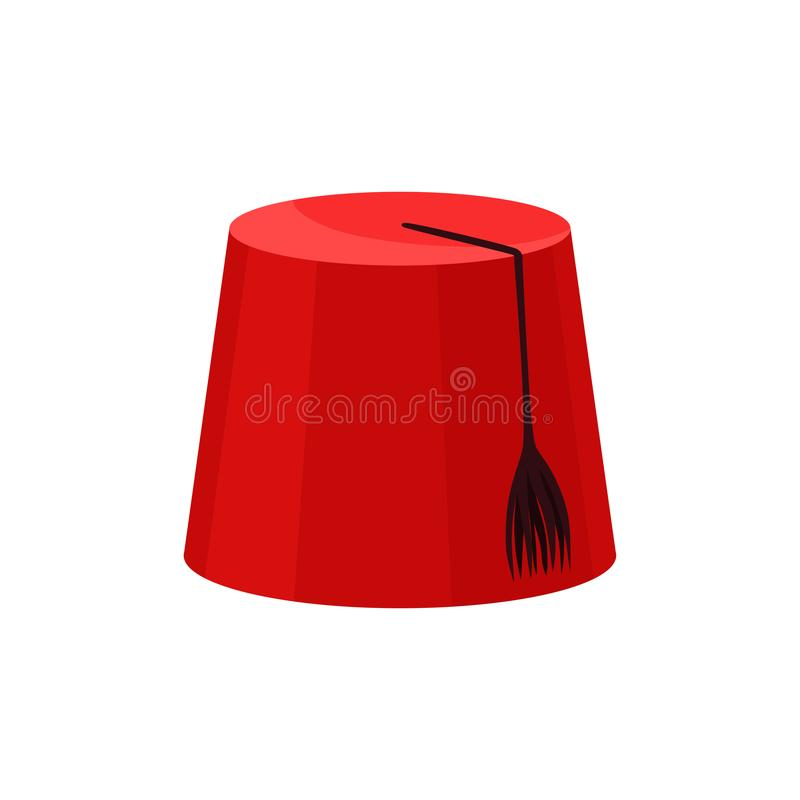 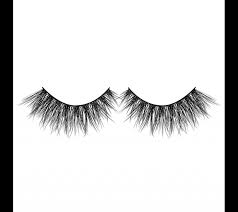 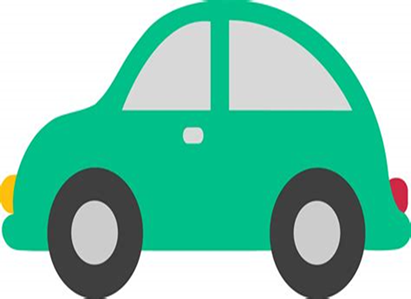 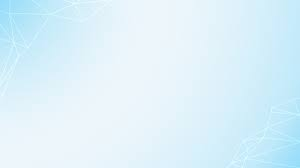 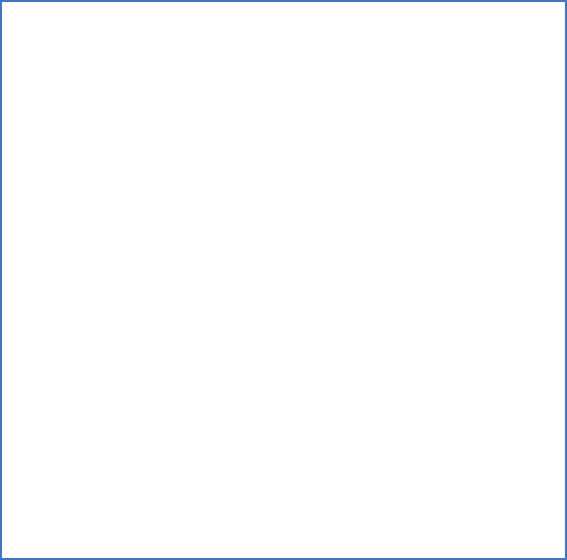 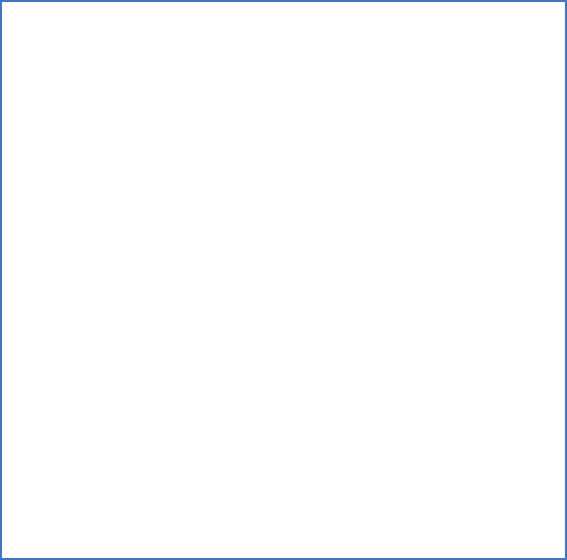 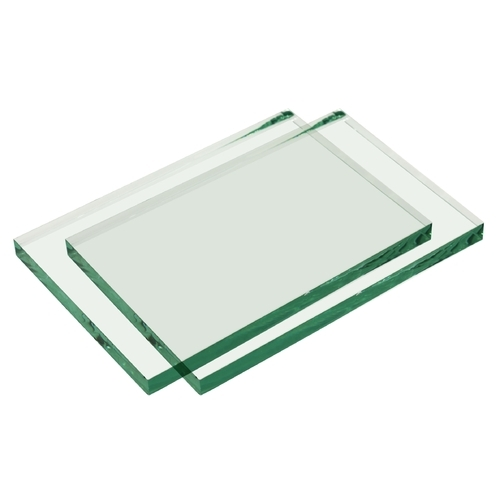 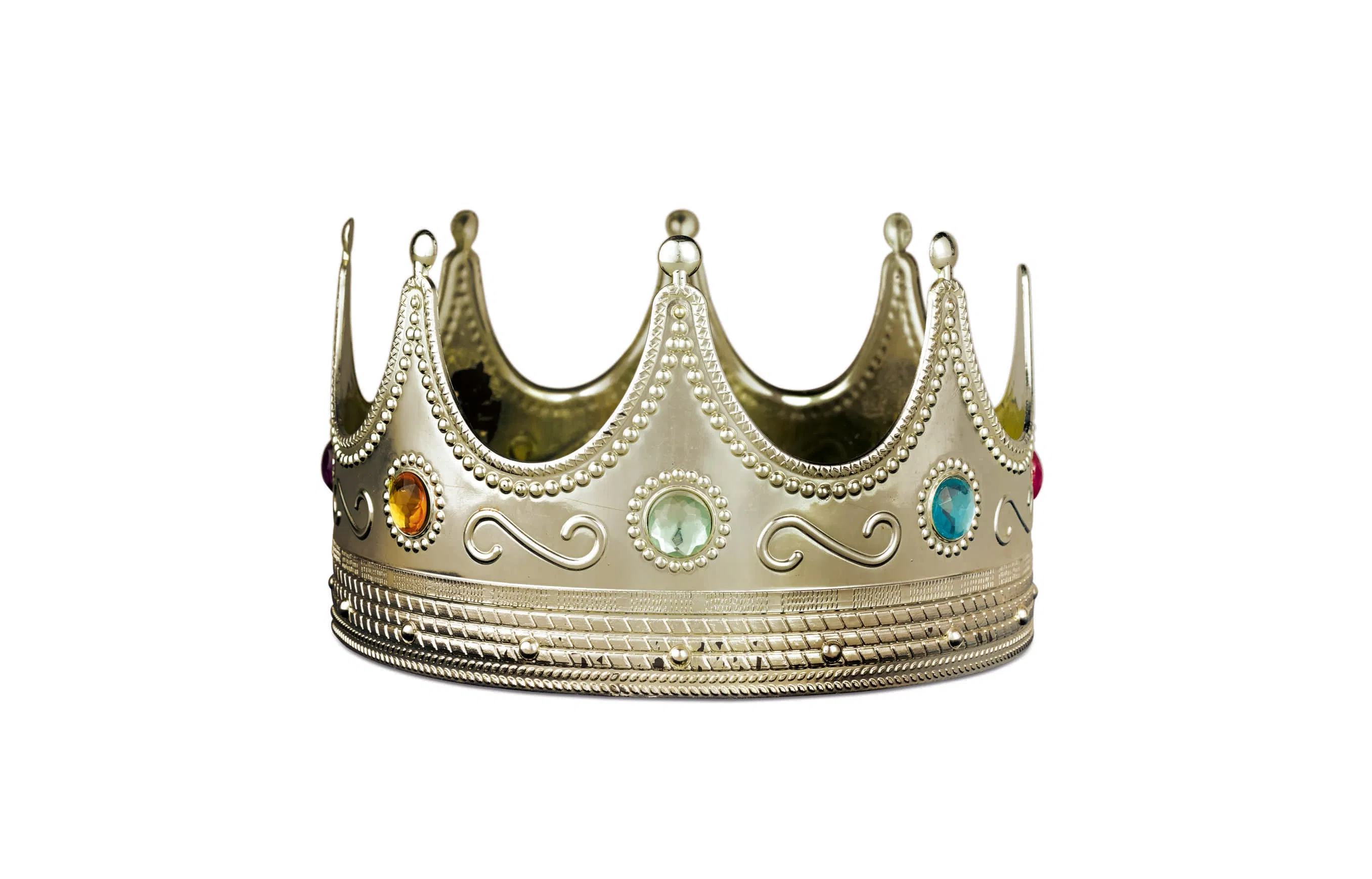 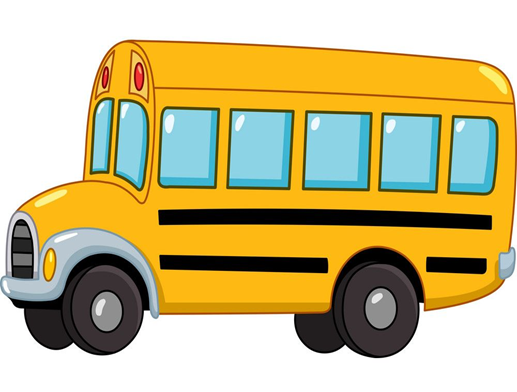 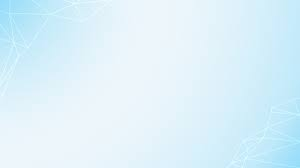 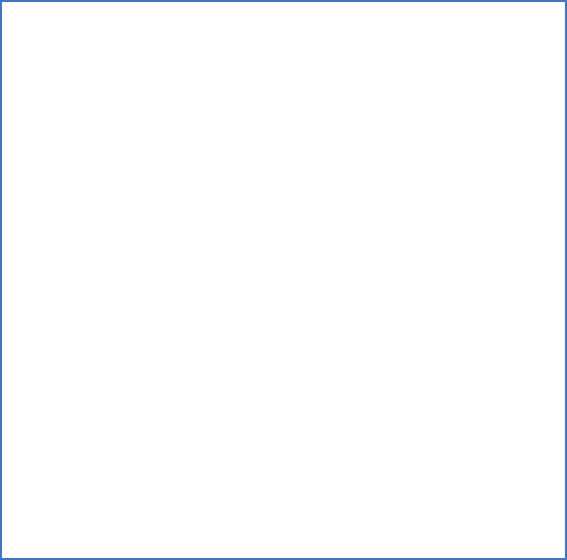 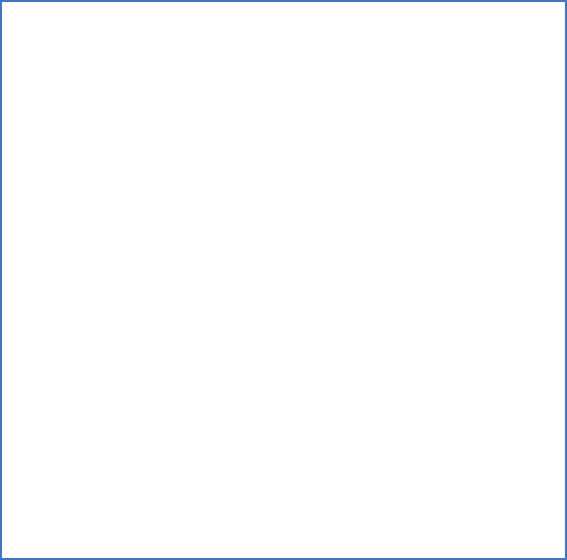 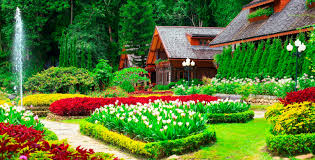 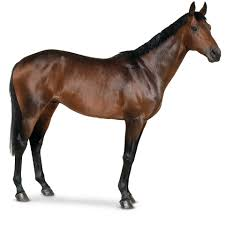 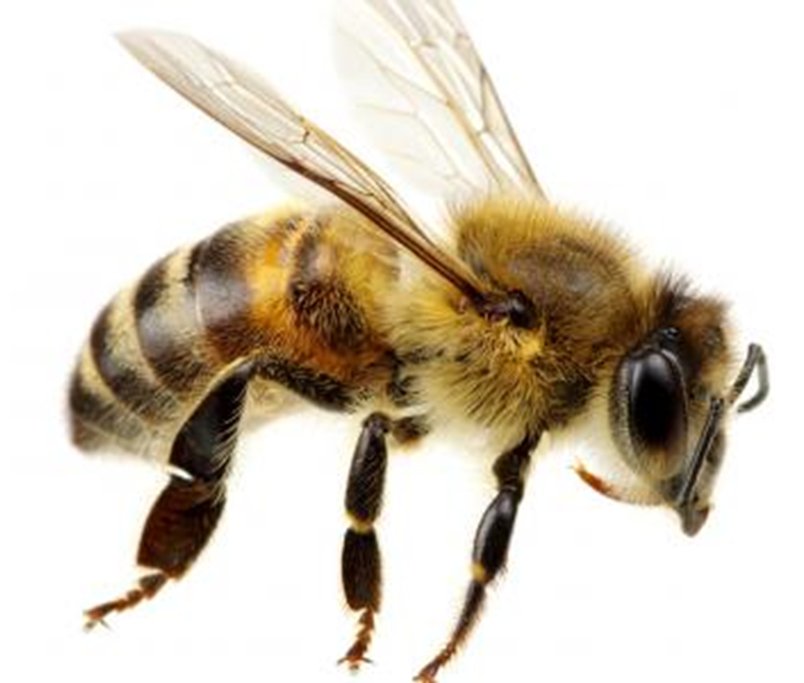 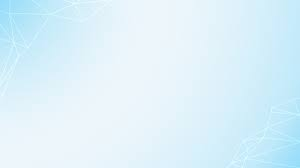 أصل بين الصور التي تنتهي بنفس الصوت
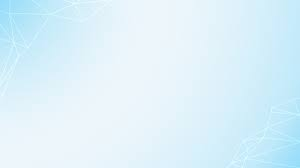 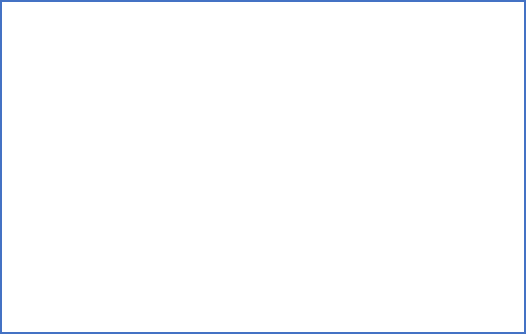 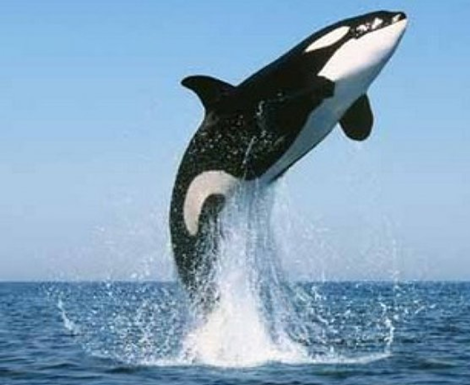 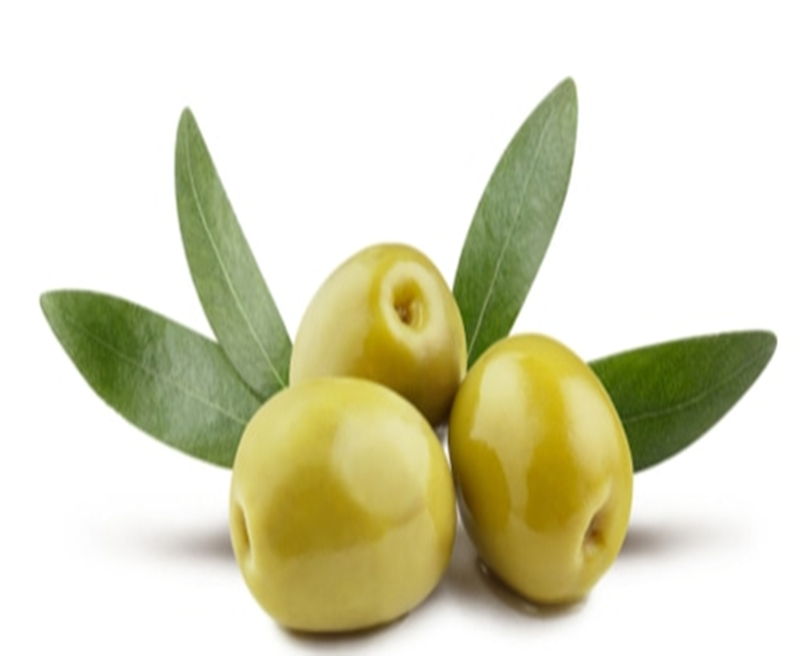 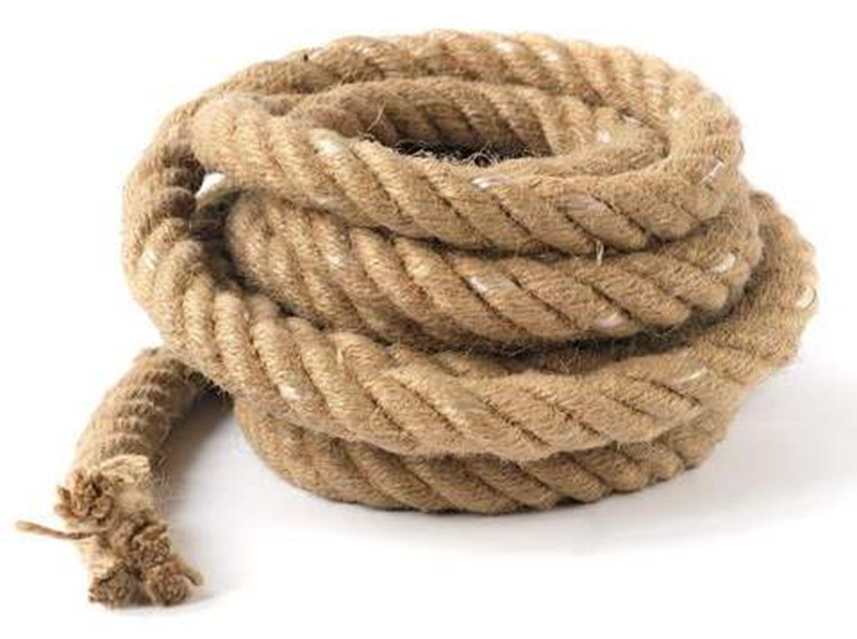 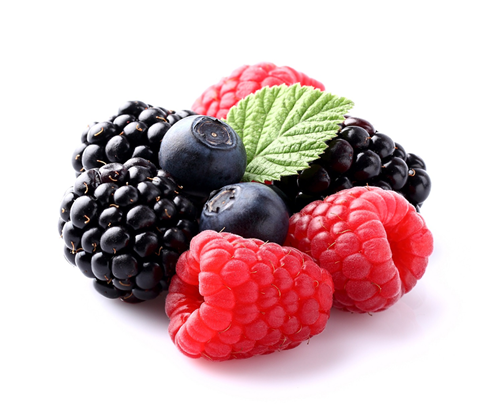 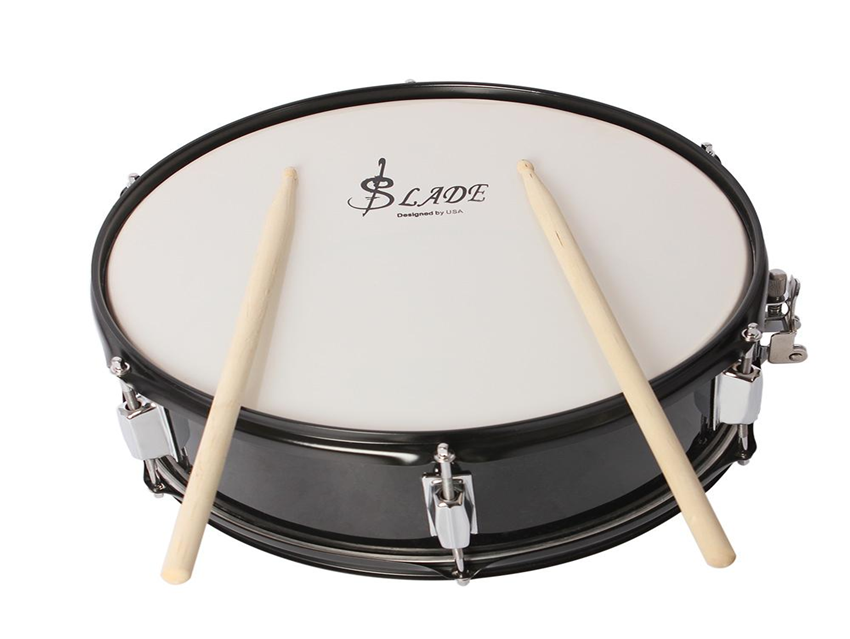 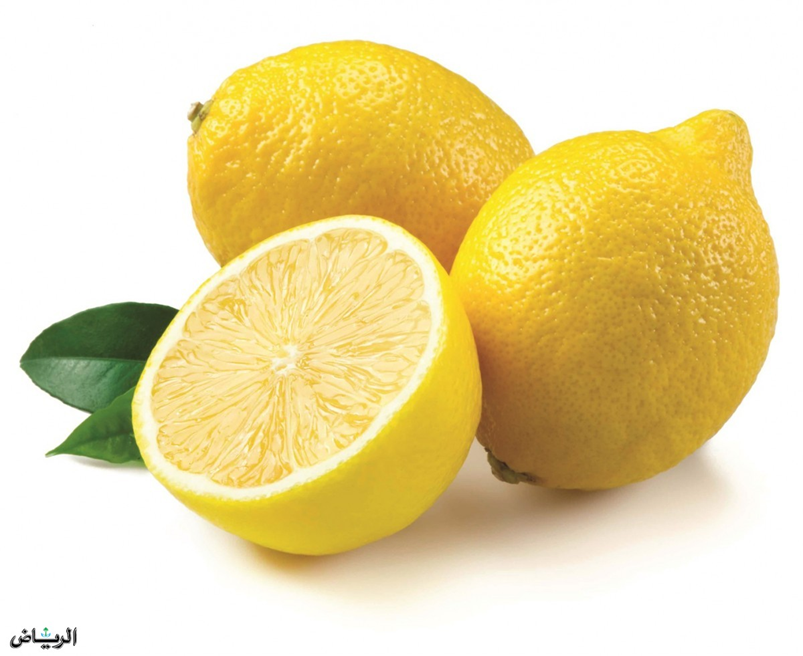 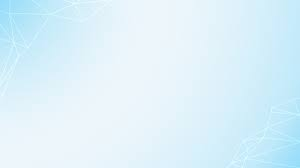 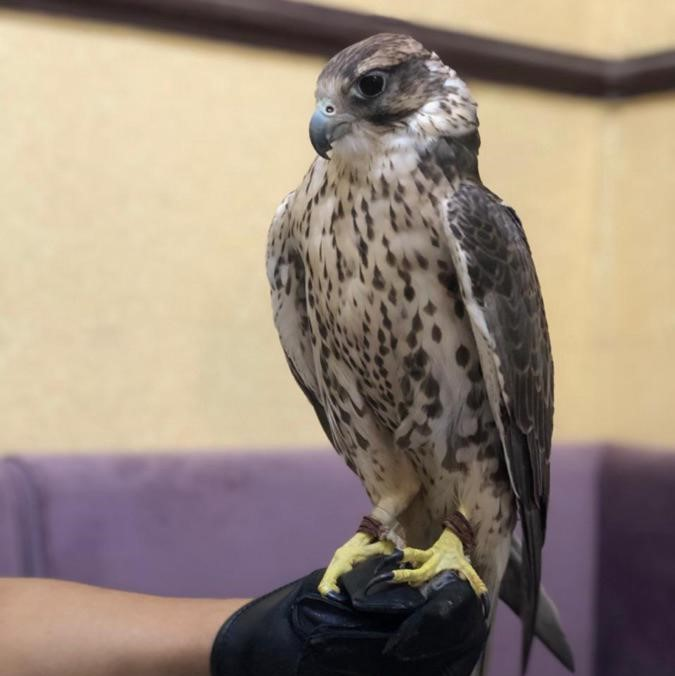 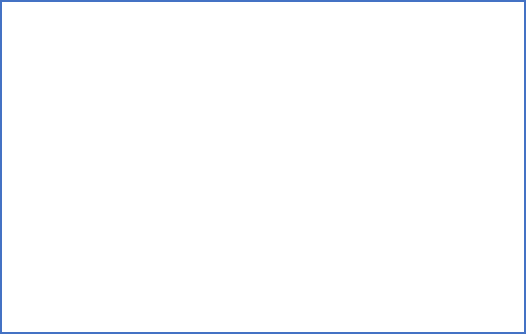 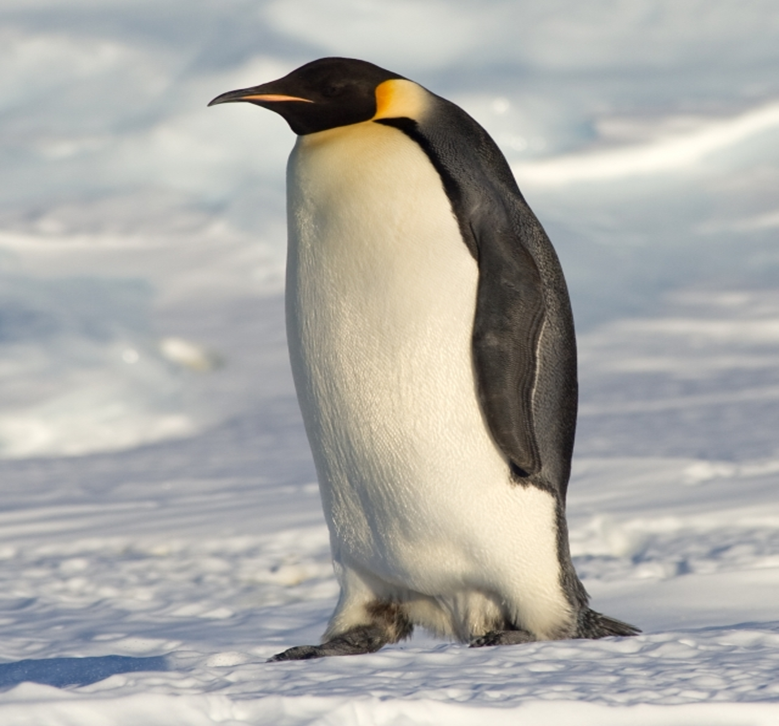 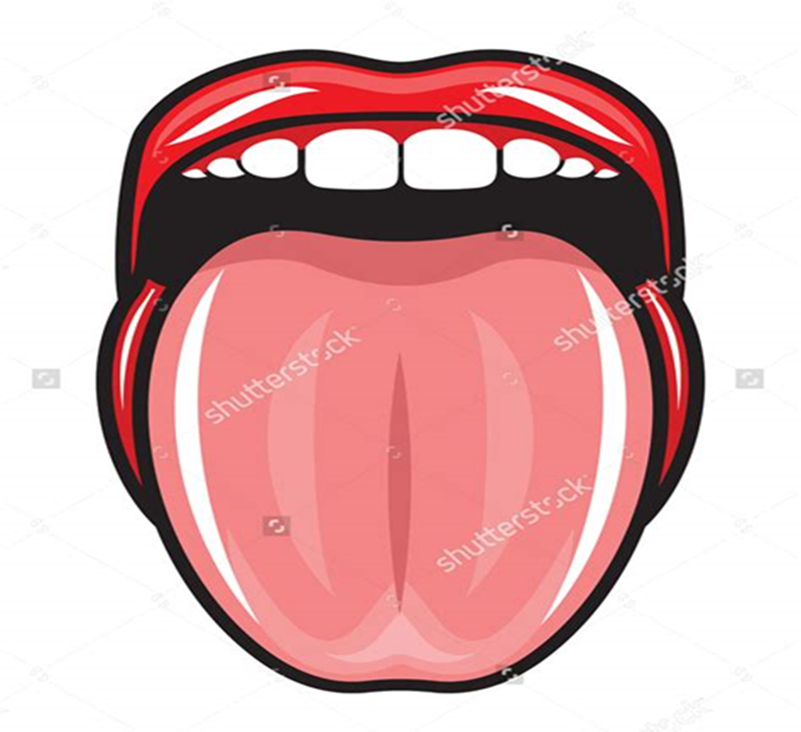 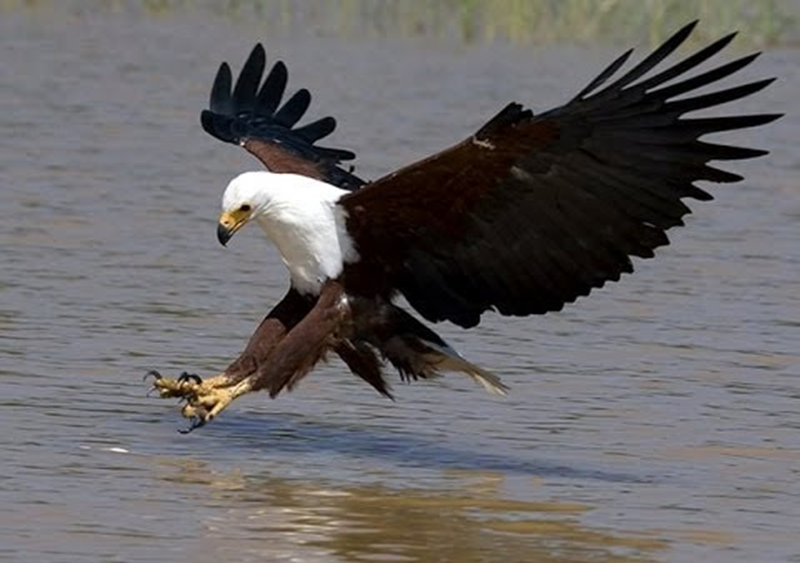 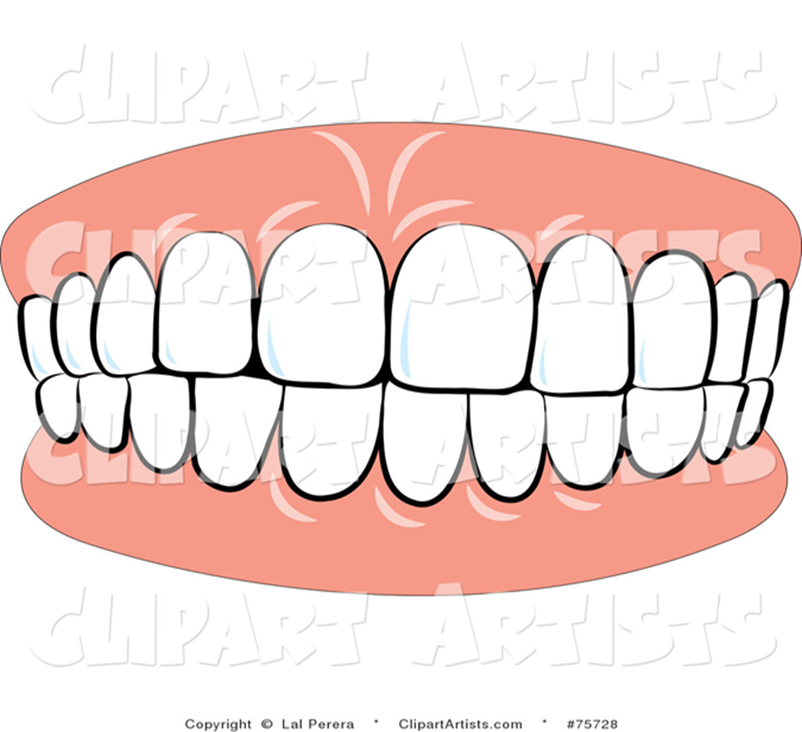 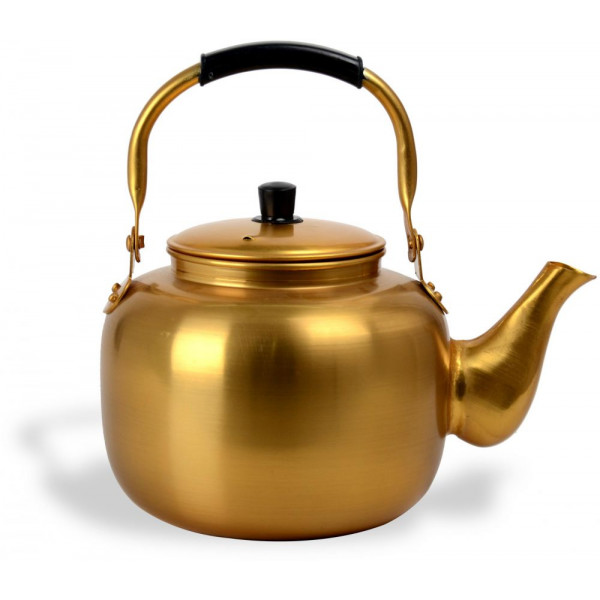 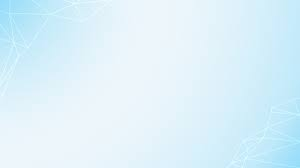 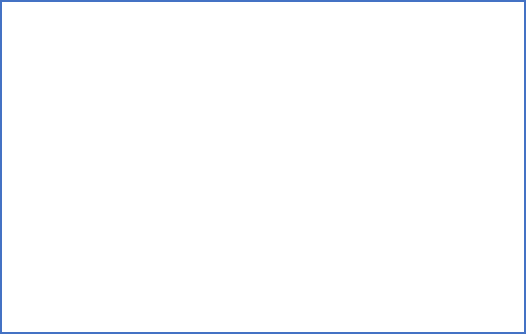 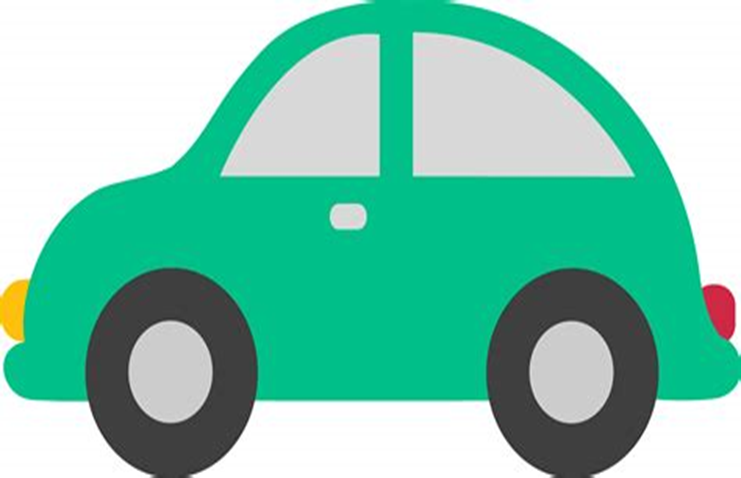 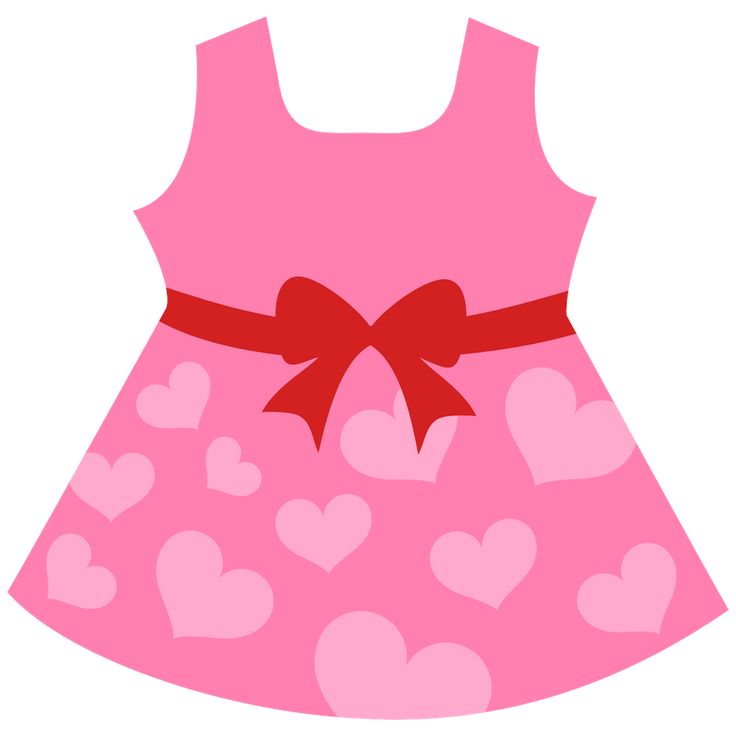 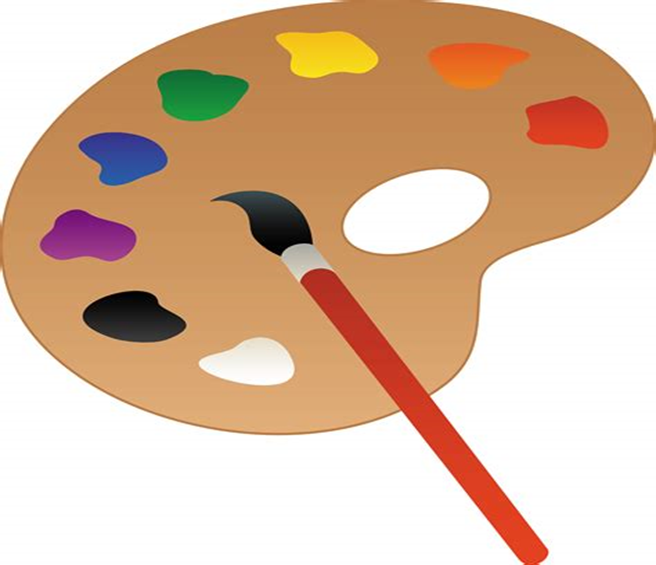 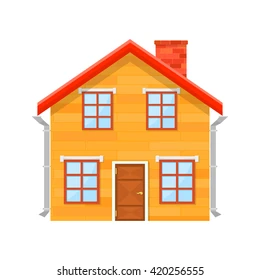 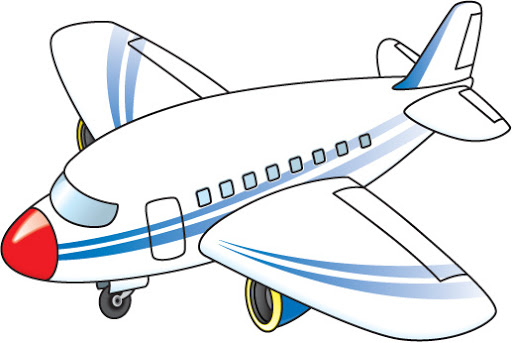 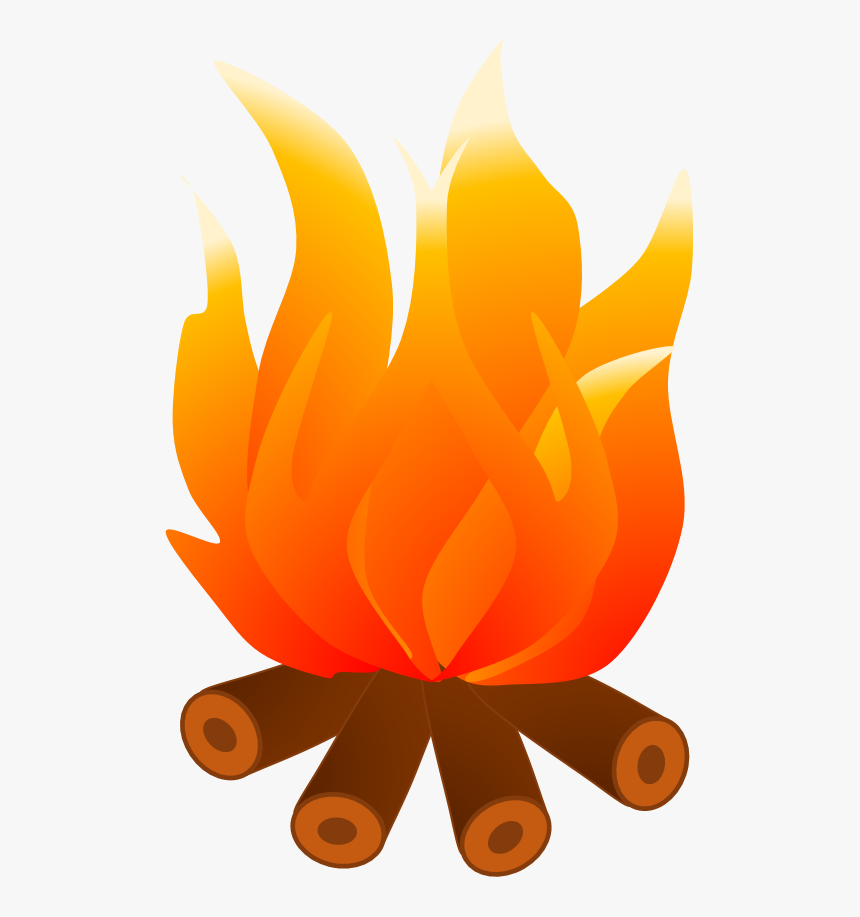